Муниципальное общеобразовательное учреждение
«Средняя общеобразовательная школа № 6»
Тема: «Куликовская битва»окружающий мир (введение в историю)
Иванова Валерия Владимировна, 
учитель начальных классов МОУ «СОШ  №6» 
г. Тынды, Амурской области
Тема: «Куликовская битва»
Цель: 
-расширять знания учащихся о легендарных образах выдающихся личностей конца IV в;

-развивать речь, умение размышлять и рассуждать, работать с историческими картами;

-воспитывать  личность со свободным и независимым  мышлением.
Вставь в слова пропущенные буквы:
М_настырь     _течество       ру_кие                         ко__ица     _рда          полч_ще
З_хватчики                    М_сква                       п_боище                       в_йска         Род_на         м_нах
Монастырь     Отечество       русские                         конница     Орда      полчище
Захватчики                    Москва                       побоище                       войска         Родина         монах
Куликовская битва
ДмитрийИвановичвнук Ивана Калиты
ХАН  МАМАЙ
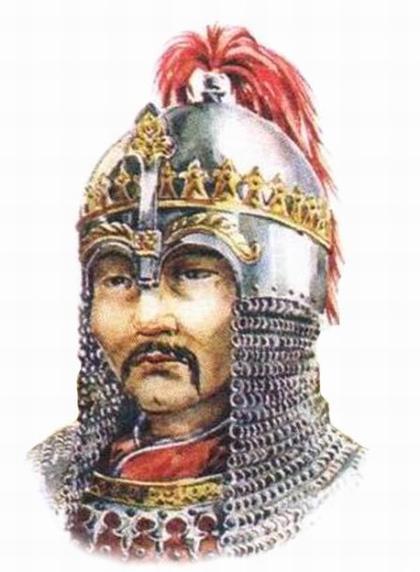 Гонец спешит с вестью о походе Мамая
БЛАГОСЛОВЕНИЕСЕРГИЕМ  РАДОНЕЖСКИМДМИТРИЯ  ИВАНОВАЧАНА  БИТВУ  С  МАМАЕМ
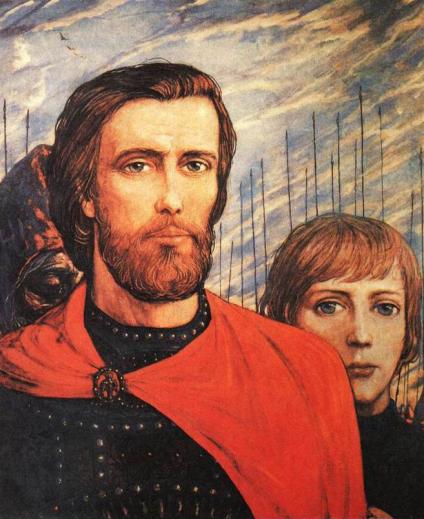 ВЫХОД  РУССКОГО  ВОЙСКА  ИЗ  МОСКВЫ
Куликовская битва
Утро на Куликовом поле
Поединок Пересвета и Челубея
Возвращение Пересвета
Битва
Натиск татар на большой полк
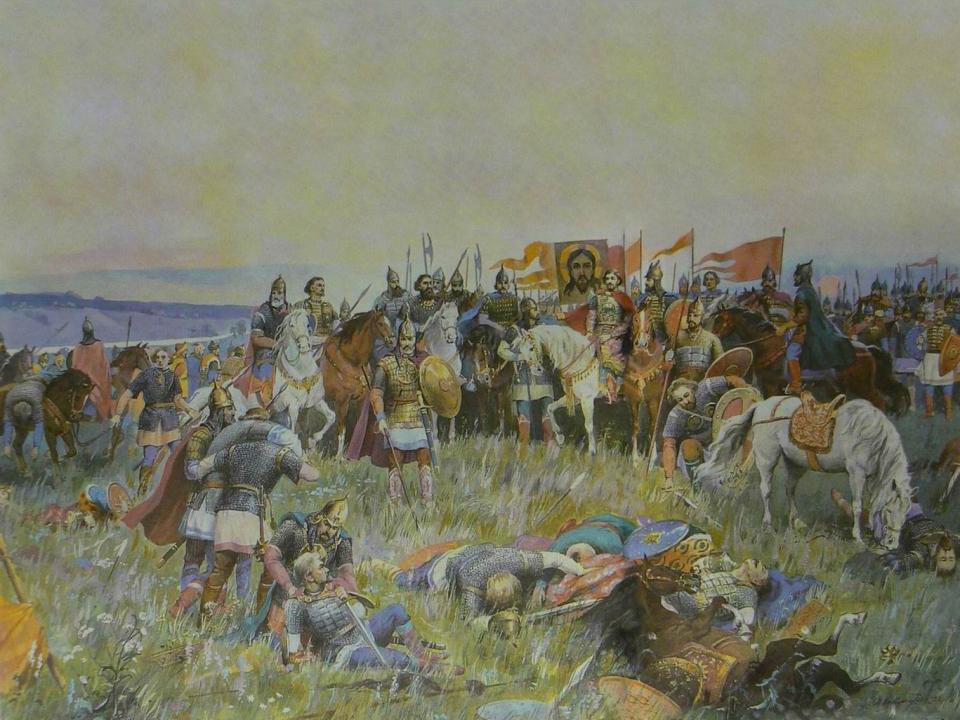 ПОСЛЕ  МАМАЕВА  ПОБОИЩА
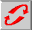 ДмитрийДонской
БЛИЦ-ТУРНИР
В каком году произошла Куликовская битва? 5 апреля 1242   8 сентября 1380   15 апреля 1380
Как звали монахов-богатырей, отправленных Сергием Радонежским в войско Дмитрия Ивановича?
                        Пересвет, Ослябя.
Кто благославил Дмитрия Ивановича перед битвой?
                      Сергий Радонежский
Как звали ордынского воина участвовавшего в поединке перед Куликовской битвой?
                                  Челубей
Какое прозвище получил Дмитрий Иванович после победы на Куликовом поле?
                                             Донской
Кто правил Золотой Ордой в год Куликовской битвы?
                        хан Мамай
Как называлась река и её притока, где происходила Куликовская битва?
                       Дон, Непрядва
Исправь ошибки в тексте.Недалеко от Москвы среди дремучих лесов появился Троицкий монастырь. Его основал монах Нестор. Со всех концов Руси к Нестору за советом шли люди. Как гласит легенда, пришёл к нему новгородский князь Александр Ярославович. Он решил поднять Русь против Золотой Орды. В 1240 году, за рекой Дон, на Куликовом поле встретились ордынское и русское войска.
Исправь ошибки в тексте.Недалеко от Москвы среди дремучих лесов появился Троицкий монастырь. Его основал монах Нестор. Со всех концов Руси к Нестору за советом шли люди. Как гласит легенда, пришёл к нему новгородский князь Александр Ярославович. Он решил поднять Русь против Золотой Орды. В 1240 году, за рекой Дон, на Куликовом поле встретились ордынское и русское войска.
Утро на Куликовом поле